Цели:
узнать, что обозначает прямоугольник с волнистой линией; 
научиться его изображать;
научиться применять новую модель слова;
работать над аккуратностью 
      и правильностью письма
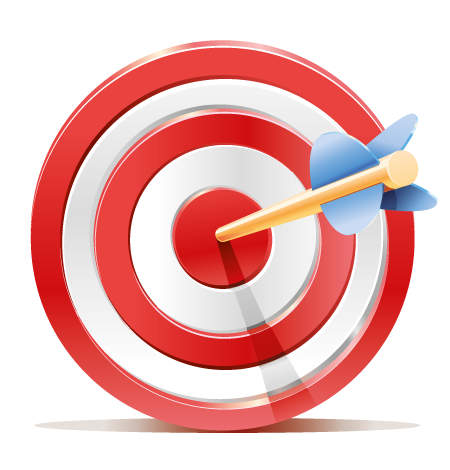 Крупный бурый                       .

                                              шмель.
                                                      
						   петух.
                                                       
						   еж.
                                                              
                                               кот.
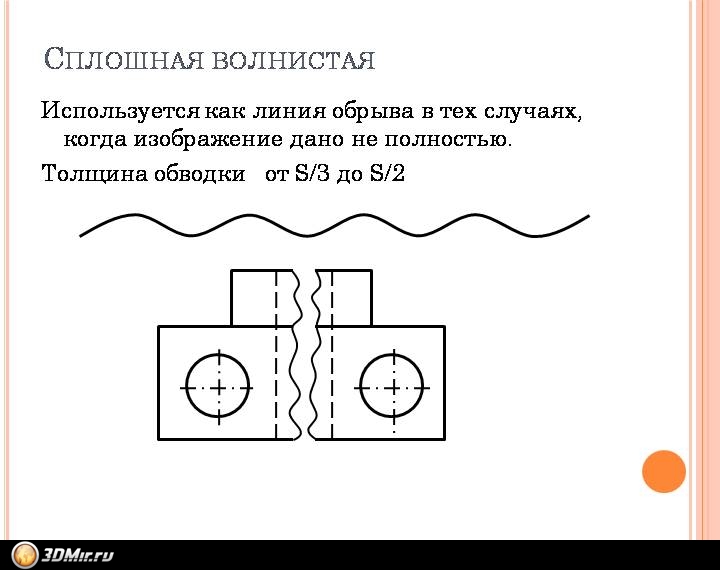 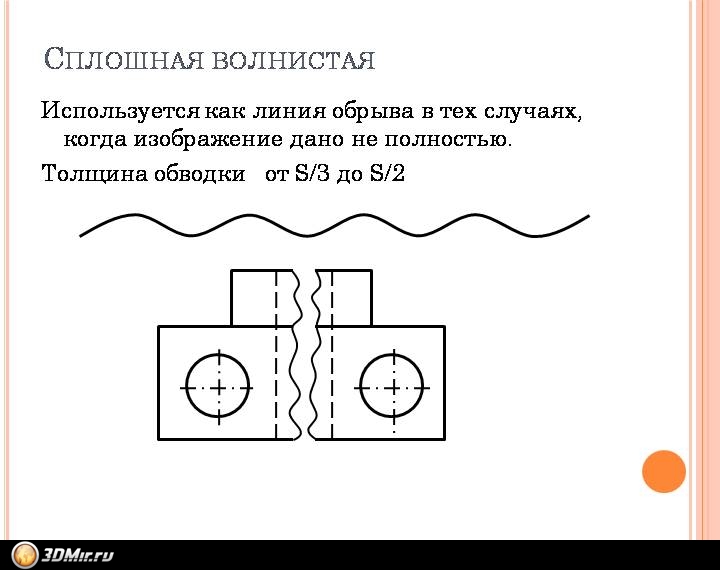 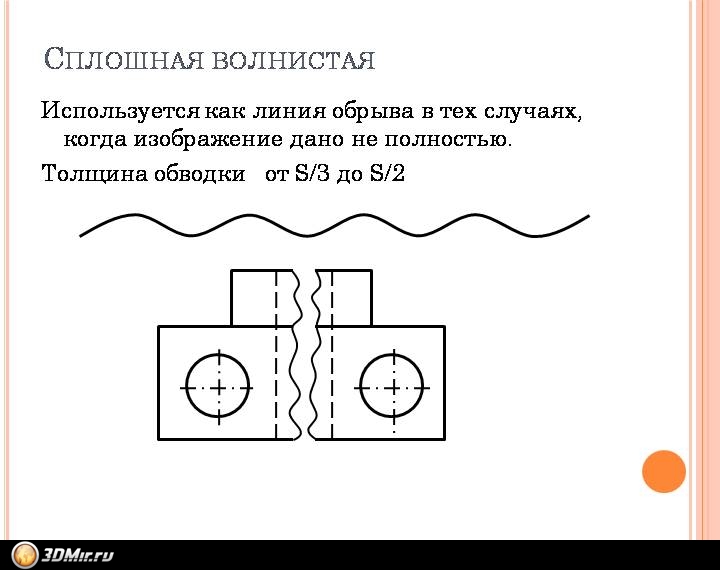 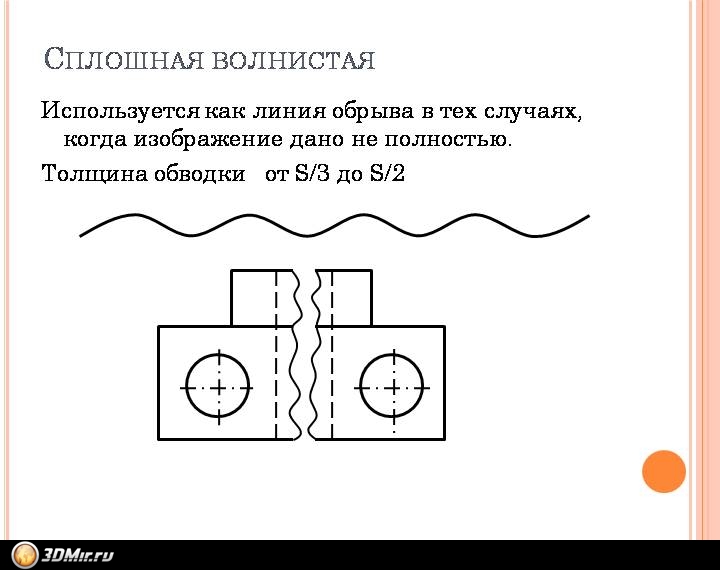 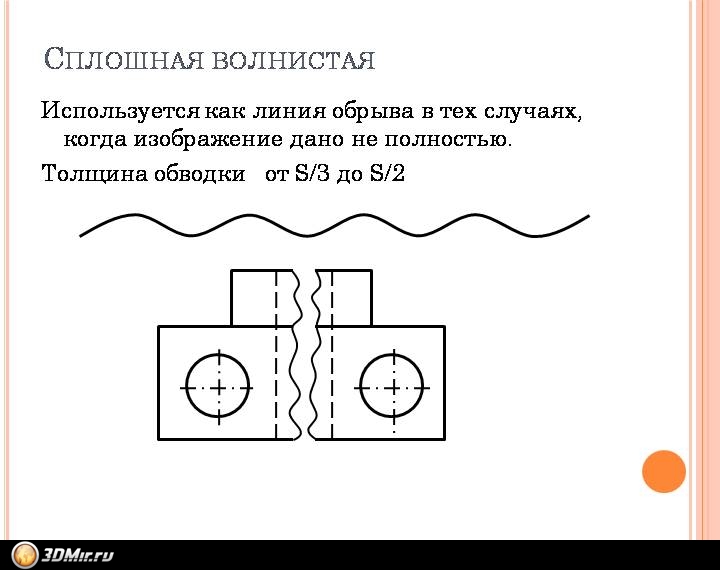 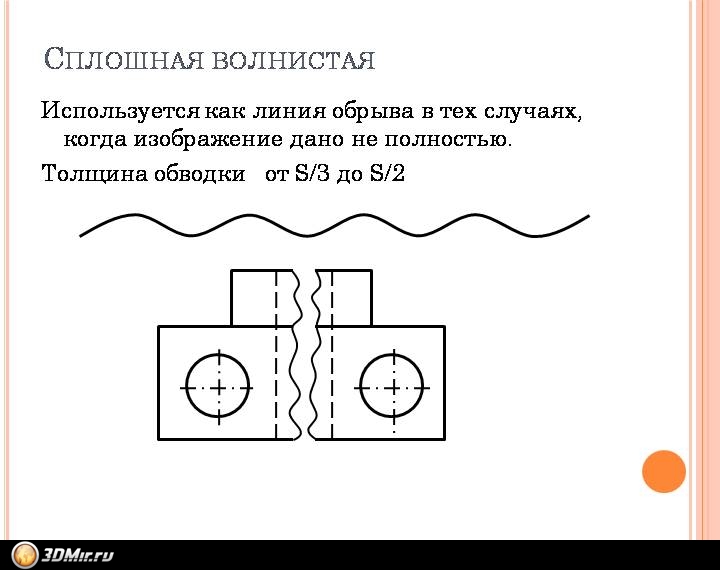 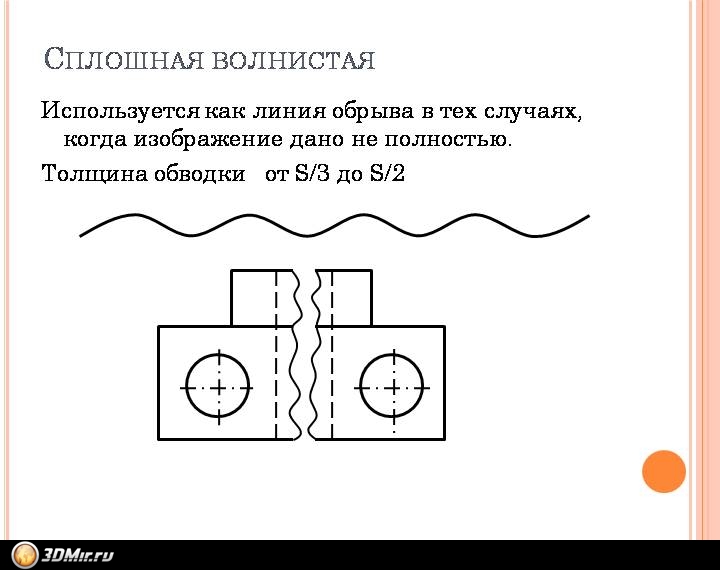 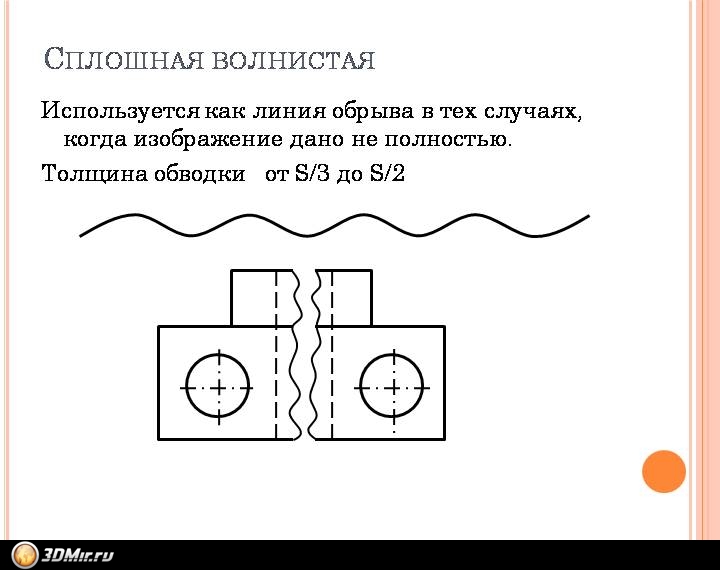 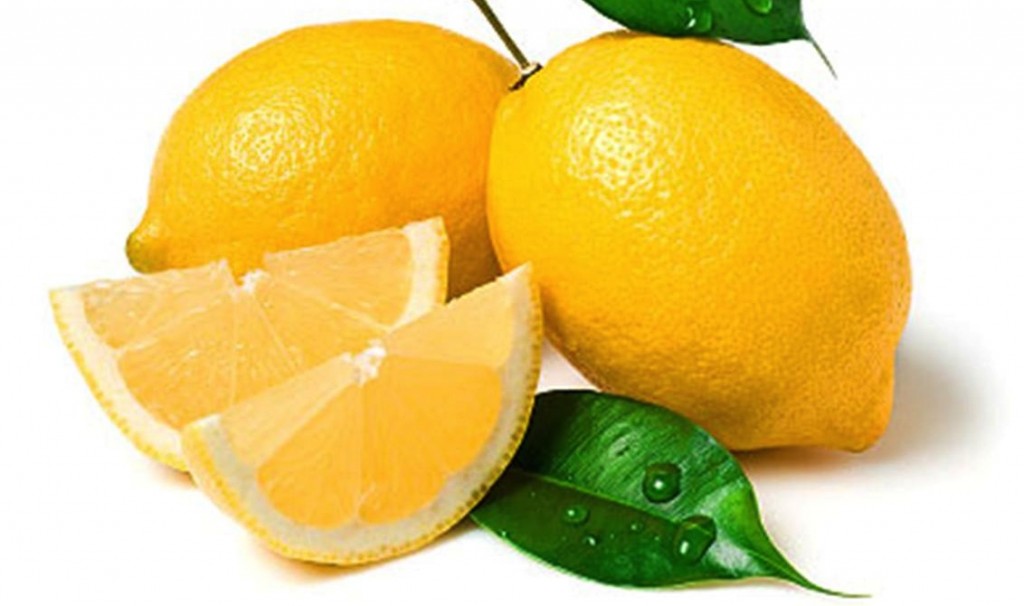 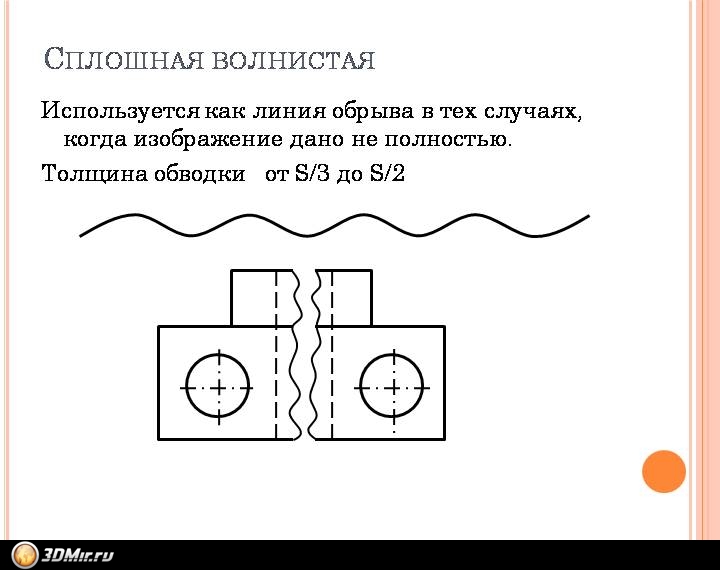 Кислый лимон.
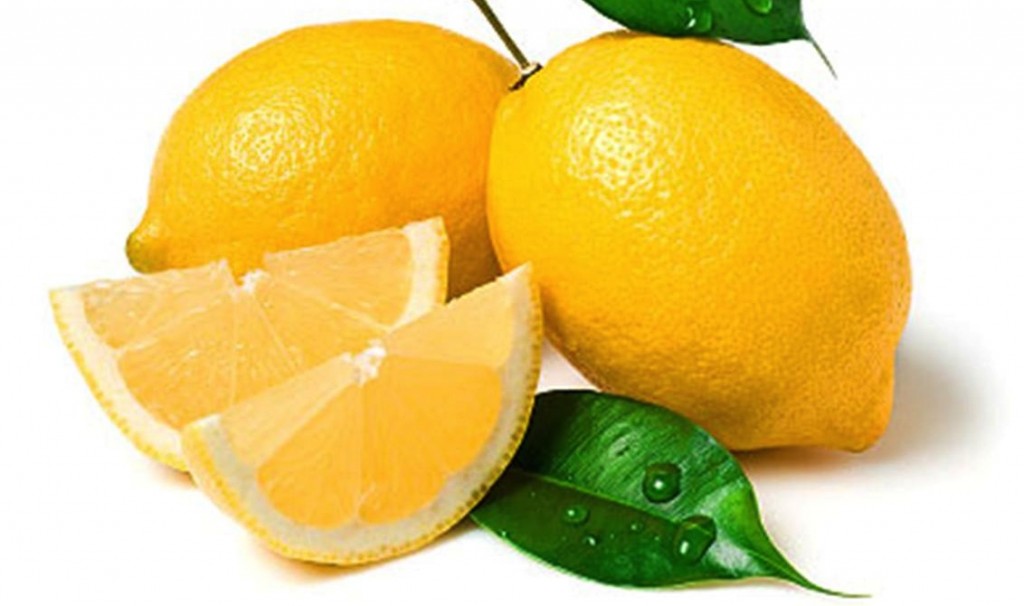 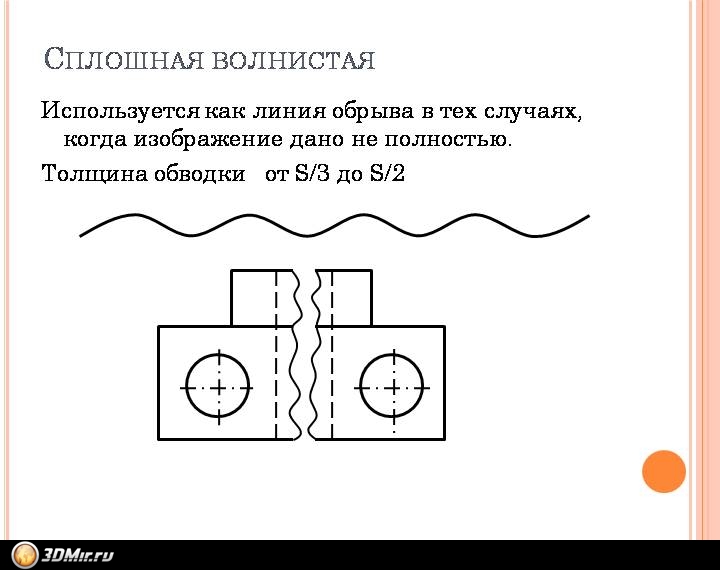 Кислый лимон.
Какой?
Какая? 
Какое? 
Какие?
Яркая
Теплые
Солнечный
Синее